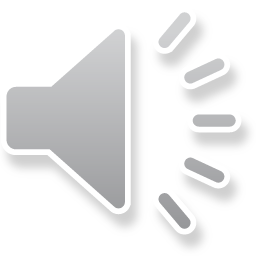 Частное профессиональное образовательное учреждение Тюменского областного союза потребительских обществ «Тюменский колледж экономики, управления и права»
(ЧПОУ ТОСПО «ТюмКЭУП»)
Тема
«ОТ ИСТОРИИ КОЛЛЕДЖА К СВЕТЛОМУ  БУДУЩЕМУ ЕГО ПРОФЕССИОНАЛОВ»
Открытое внеаудиторное мероприятие
Тема
 «ОТ ИСТОРИИ КОЛЛЕДЖА К СВЕТЛОМУ  БУДУЩЕМУ ЕГО ПРОФЕССИОНАЛОВ»
Изучить историю колледжа 
и определить будущее
Цель:
Задачи:
Узнать об истории колледжа
Узнать успехи выпускников
Предположить будущее для студентов нашего колледжа
16 ноября
ДЕНЬ РОЖДЕНИЯ КОЛЛЕДЖА
85 лет
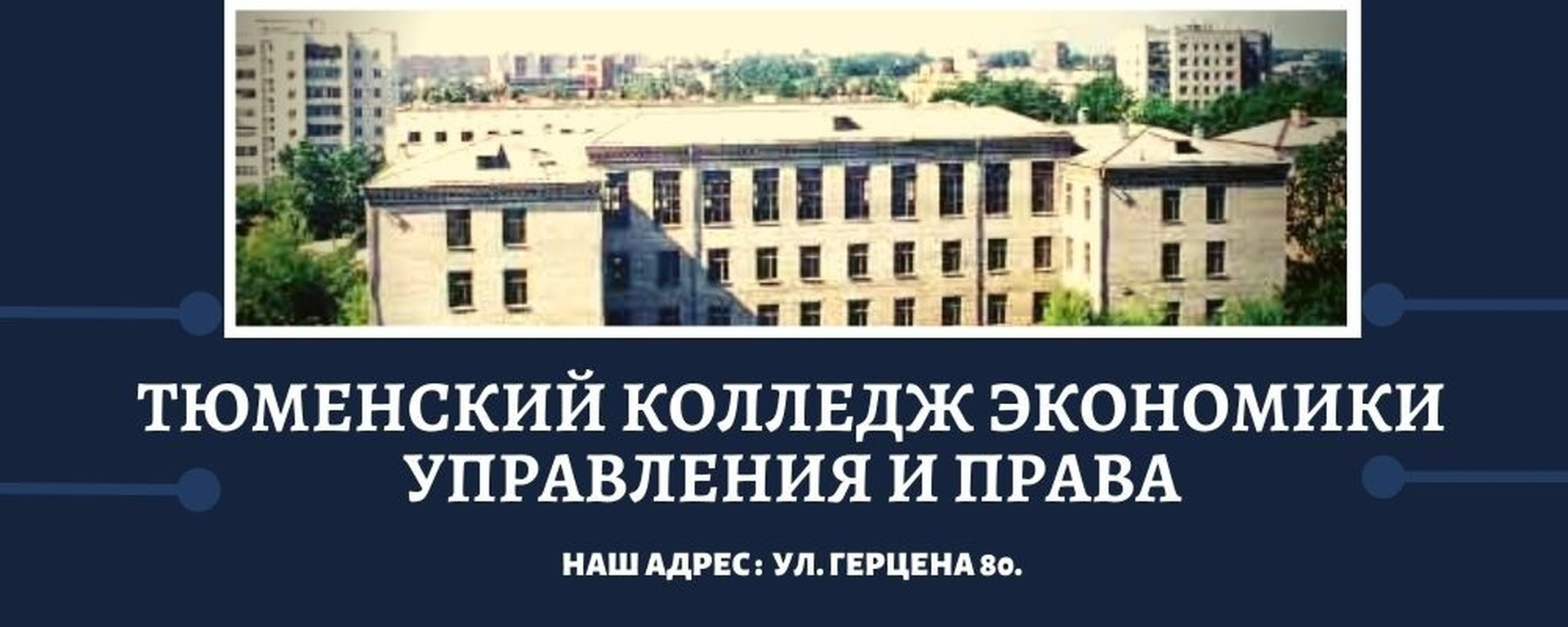 История КОЛЛЕДЖА
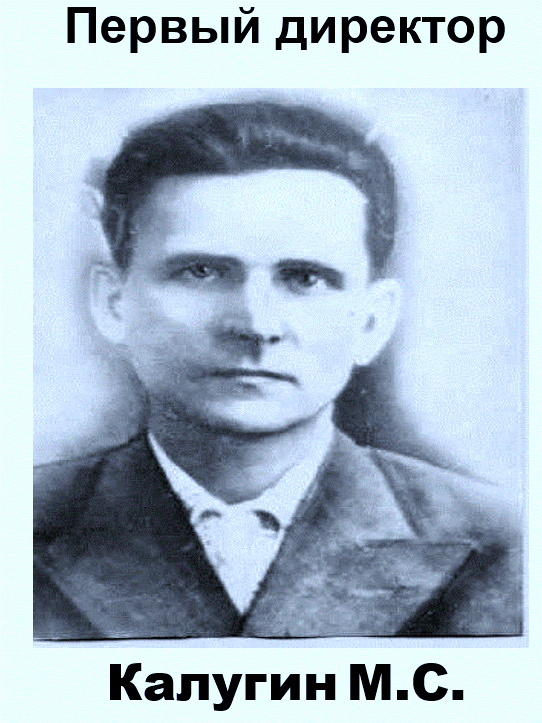 16 ноября 1938 г.
создан 
Кооперативный техникум 
в г.Тюмени
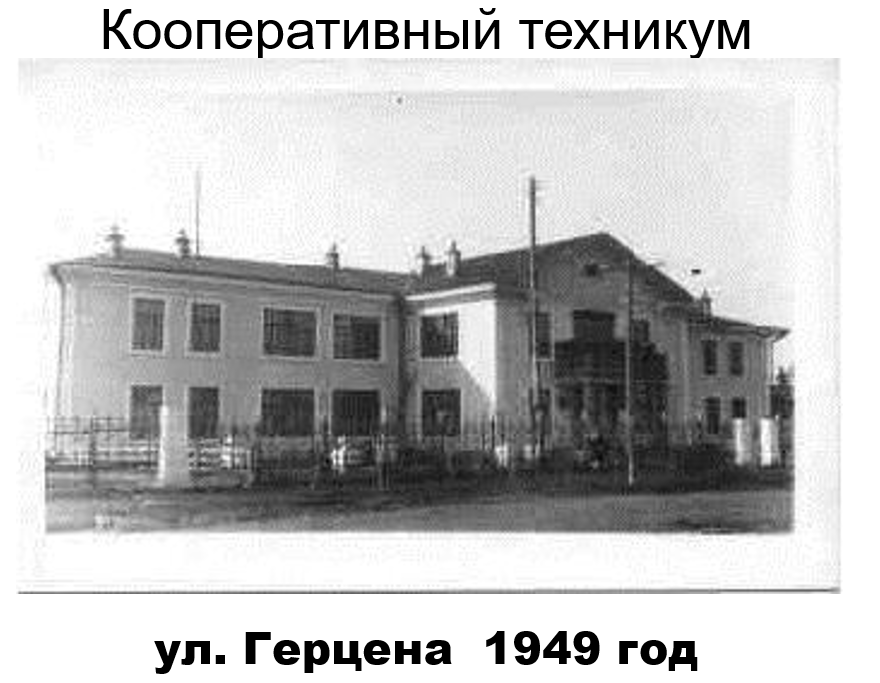 Первый прием студентов в техникум
1939
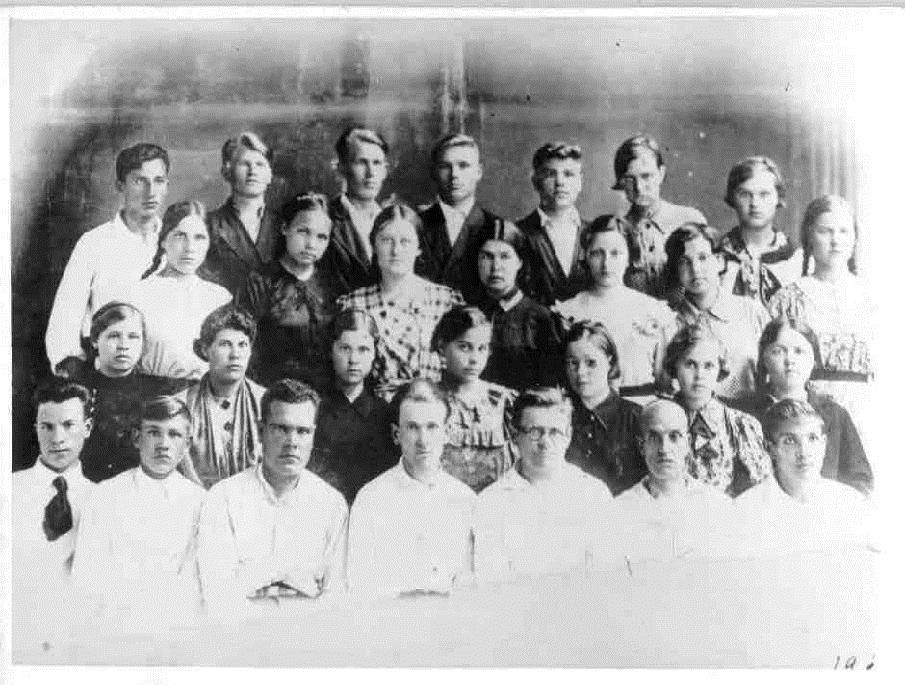 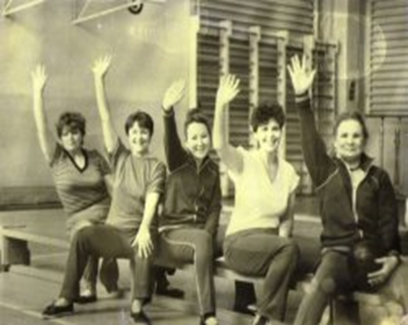 19 апреля 1993 г.
«Тюменский коммерческо-финансовый колледж облпотребсоюза»
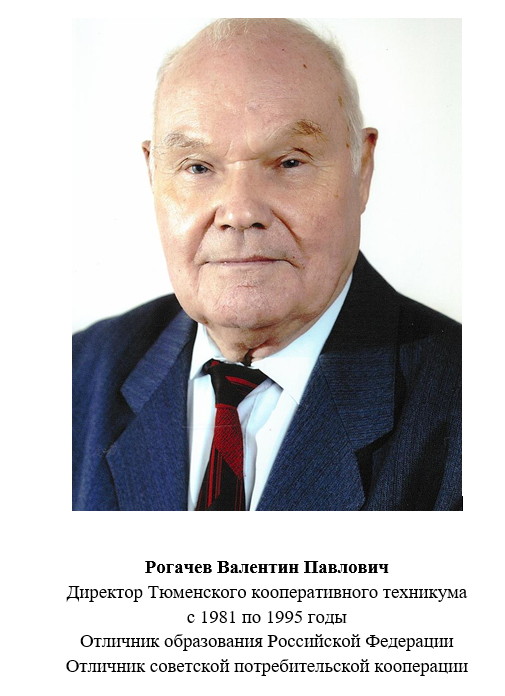 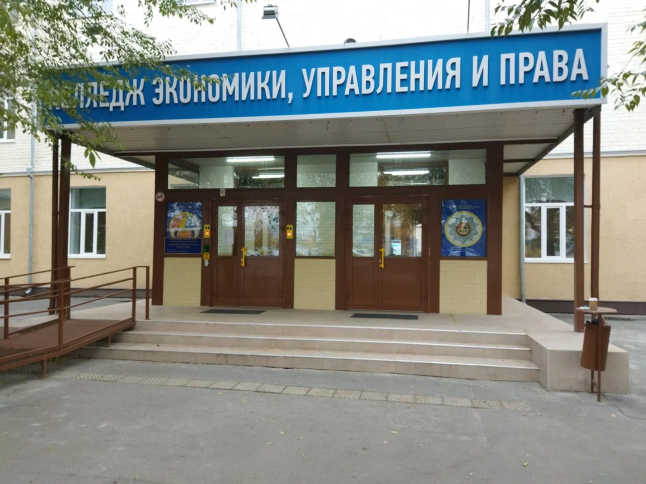 23.07.2014
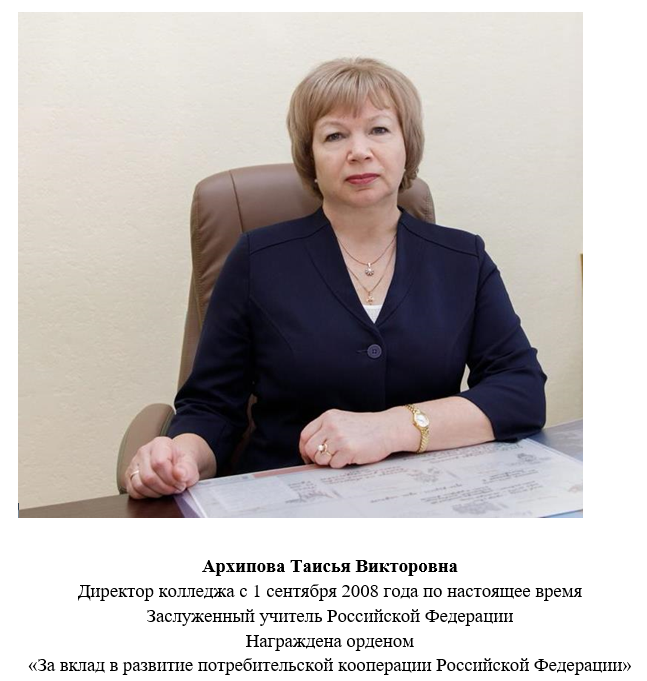 ЧПОУ ТОСПО «ТюмКЭУП»
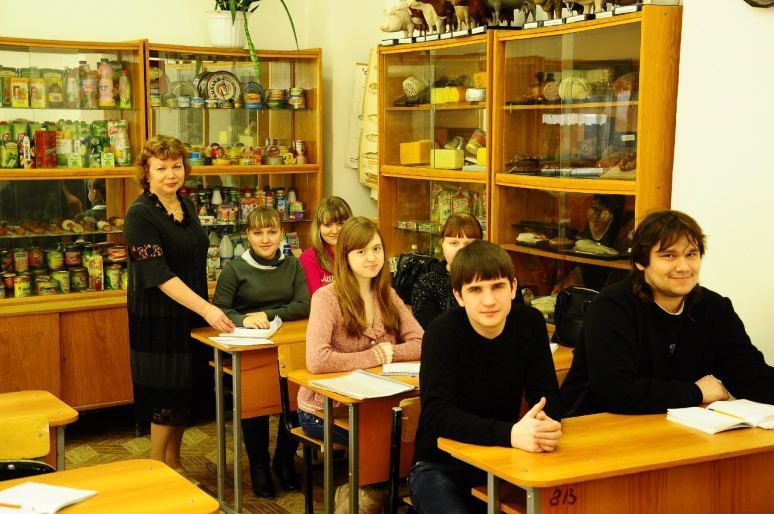 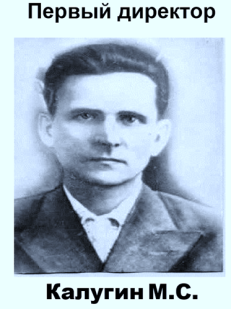 Тюменский кооперативный техникум
Тюменский коммерческо-финансовый колледж облпотребсоюза
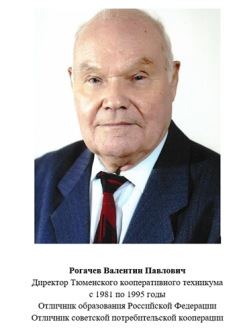 Частное профессиональное образовательное учреждение Тюменского областного союза потребительских обществ «Тюменский колледж экономики, управления и права» (ЧПОУ ТОСПО «ТюмКЭУП»)
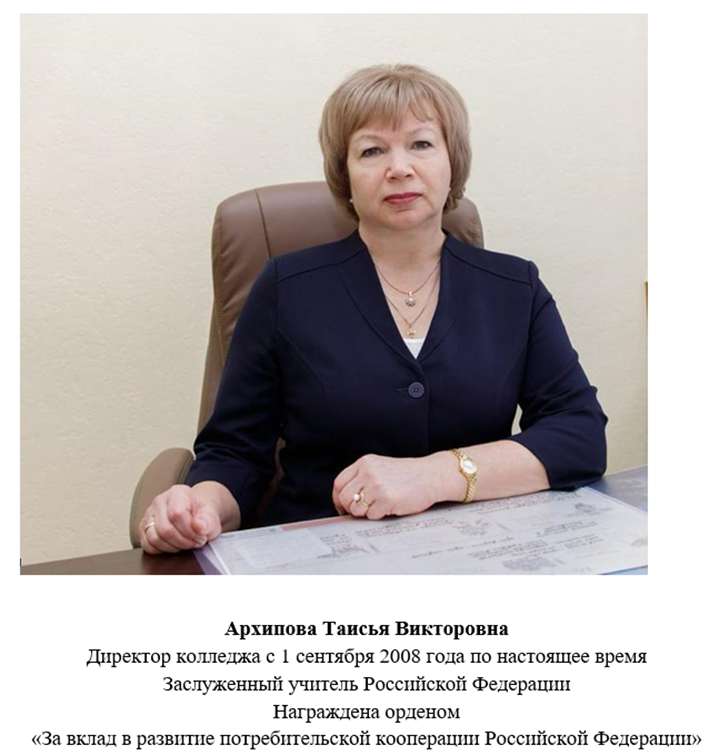 История образования 
системы потребительской кооперации
Потребительская кооперация
1. Социально-экономическая сущность страхования
Потребительская кооперация - это добровольное объединение граждан и юридических лиц на основе членства в целях удовлетворения собственных потребностей в товарах и услугах, первоначальное имущество которого складывается из паевых взносов
Васильев А.К.
Иванов И.П.
взнос
Потребительский союз
Павлова А.Н.
взнос
Служащий офиса
Паевой
фонд
кредит
крестьянин
взнос
товары
взнос
студент
мука
услуги
Физическое лицо
рабочий
булочник
Предприниматель
у истоков кооперативного движения вРоссии стояли декабристы
Первое потребительское общество  было создано ссыльными декабристами сначала в Сибири (г.Чита), а затем на Петровском заводе в Забайкалье
в 1831 году.
до кооперативная форма кооперации - артель
Складчина применялась для совместного промысла и предпринимательства, покупки потребительских товаров
 или 
устройства общего празднества.
К концу 90-ых годов ХIХ века в России было зарегистрировано  557 потребительских обществ
16 июня 1898 года правительство России утвердило Положение о Московском союзе потребительских обществ
15 июня 1903 года Московский союз потребительских обществ(МСПО) вступил в Международный кооперативный альянс
Международный кооперативный Альянс (МКА) — неправительственная международная организация, объединяющая национальные, региональные союзы и федерации кооперативов, главным образом потребительских, кредитных и сельскохозяйственных, представляющая кооперативное движение по всему миру
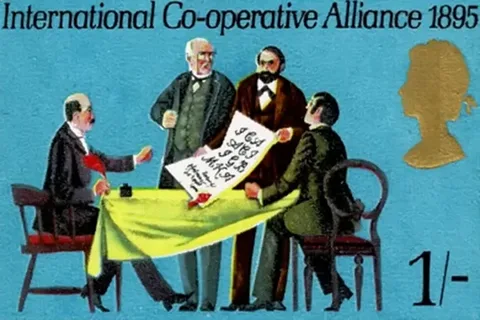 19 сентября 1917 года
Организован Союз потребительских обществ. 
Руководящим звеном является
Центросоюз
Структура Центросоюза
КОЛЛЕДЖ ГЛАЗАМИ ПЕРВОКУРСНИКОВ
Наше настоящее – это студентыНаша гордость -успешные выпускники
Выпускники колледжа
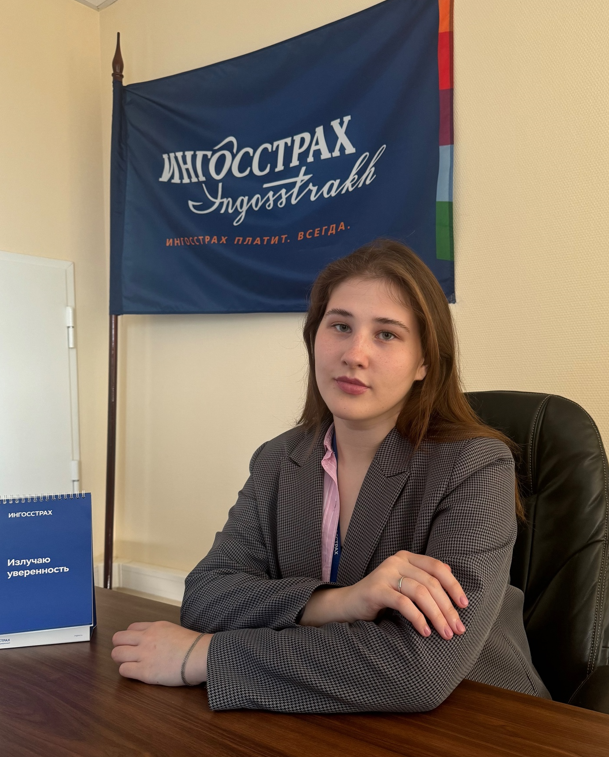 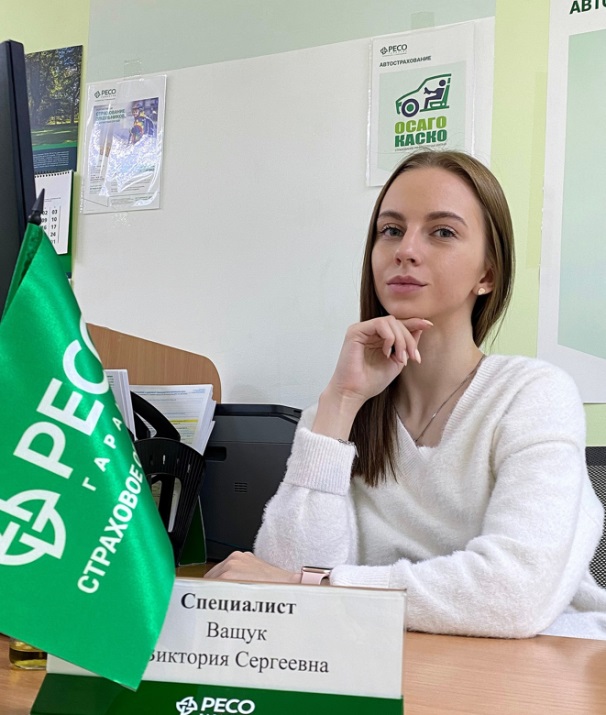 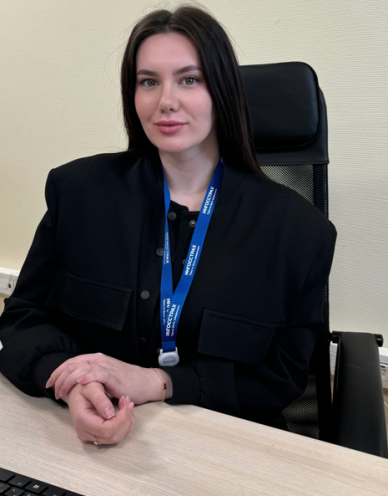 Ващук Вика
Санникова Мария
Ильюхина Аня
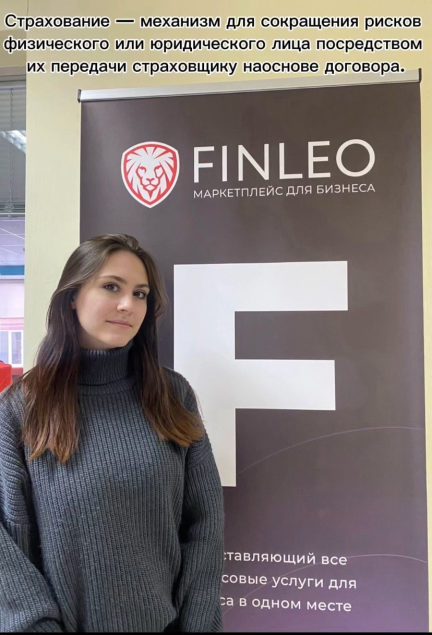 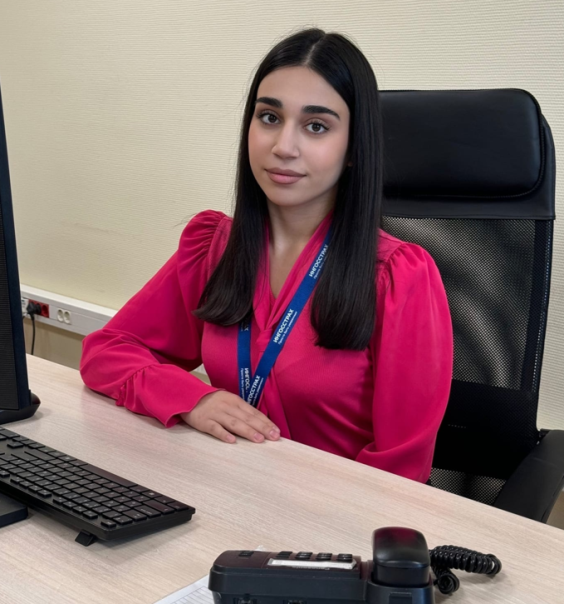 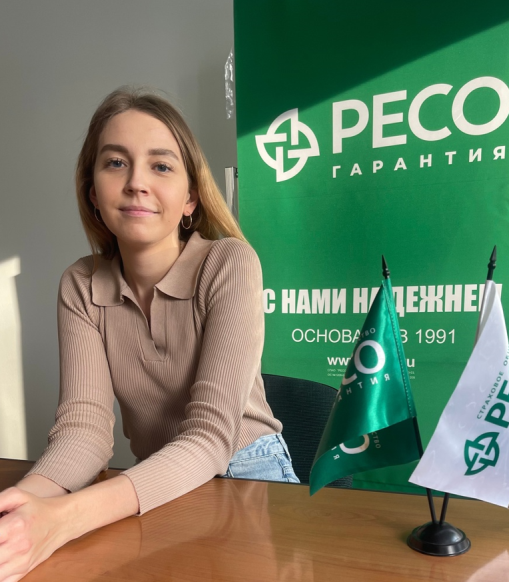 Петросян Арина
Зорина Катя
Курило Людмила
?
?
?
?
Что же ждет студентов  колледжа в   будущем?
?
?
?
?
Профессиональные модули
Практика
Социальные партнеры колледжа
ПАО СК «Росгосстрах»
САО «СОГАЗ»
ООО «Тюменский страховой брокер»
САО «ВСК»
ООО «СовкомбанкСтрахование»
СПАО «Ингосстрах»
СПАО «РЕСО-Гарантия»
Студенты колледжа сегодня -  – это будущие профессионалы
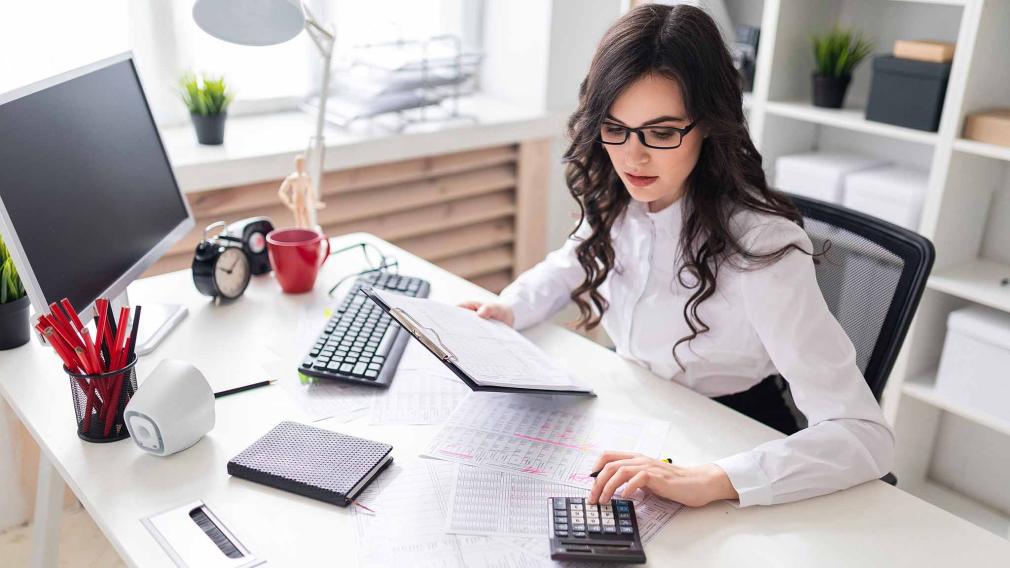 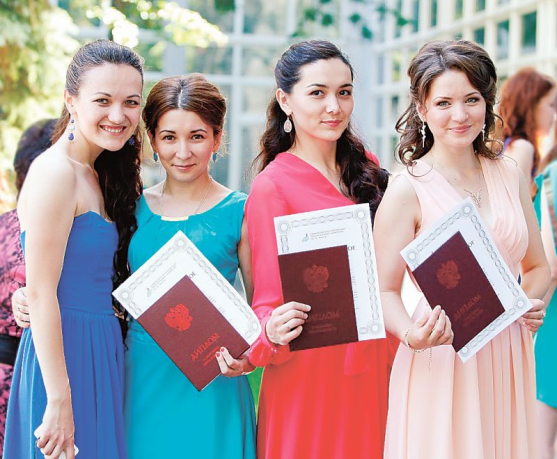 будущая страховая организация
?
?
?
?
Что мы узнали сегодня об истории колледжа?
?
?
?
?
Тест
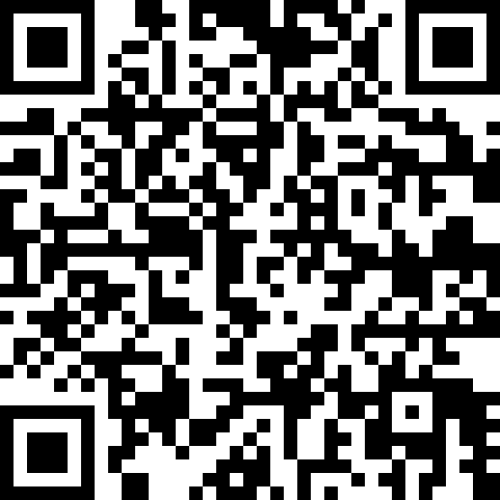 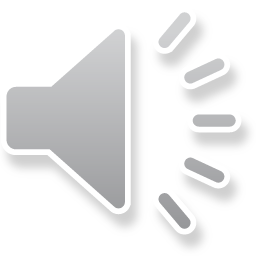 https://onlinetestpad.com/tddxsp67slgy2
Танцы- зарядка
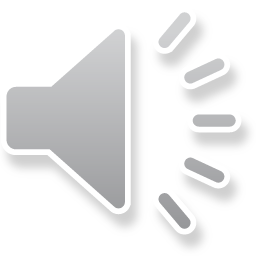 Тема
 «ОТ ИСТОРИИ КОЛЛЕДЖА К СВЕТЛОМУ  БУДУЩЕМУ ЕГО ПРОФЕССИОНАЛОВ»
Изучить историю колледжа 
и определить будущее
Цель:
Задачи:
Узнать об истории колледжа
Узнать успехи выпускников
Предположить будущее студентов нашего колледжа
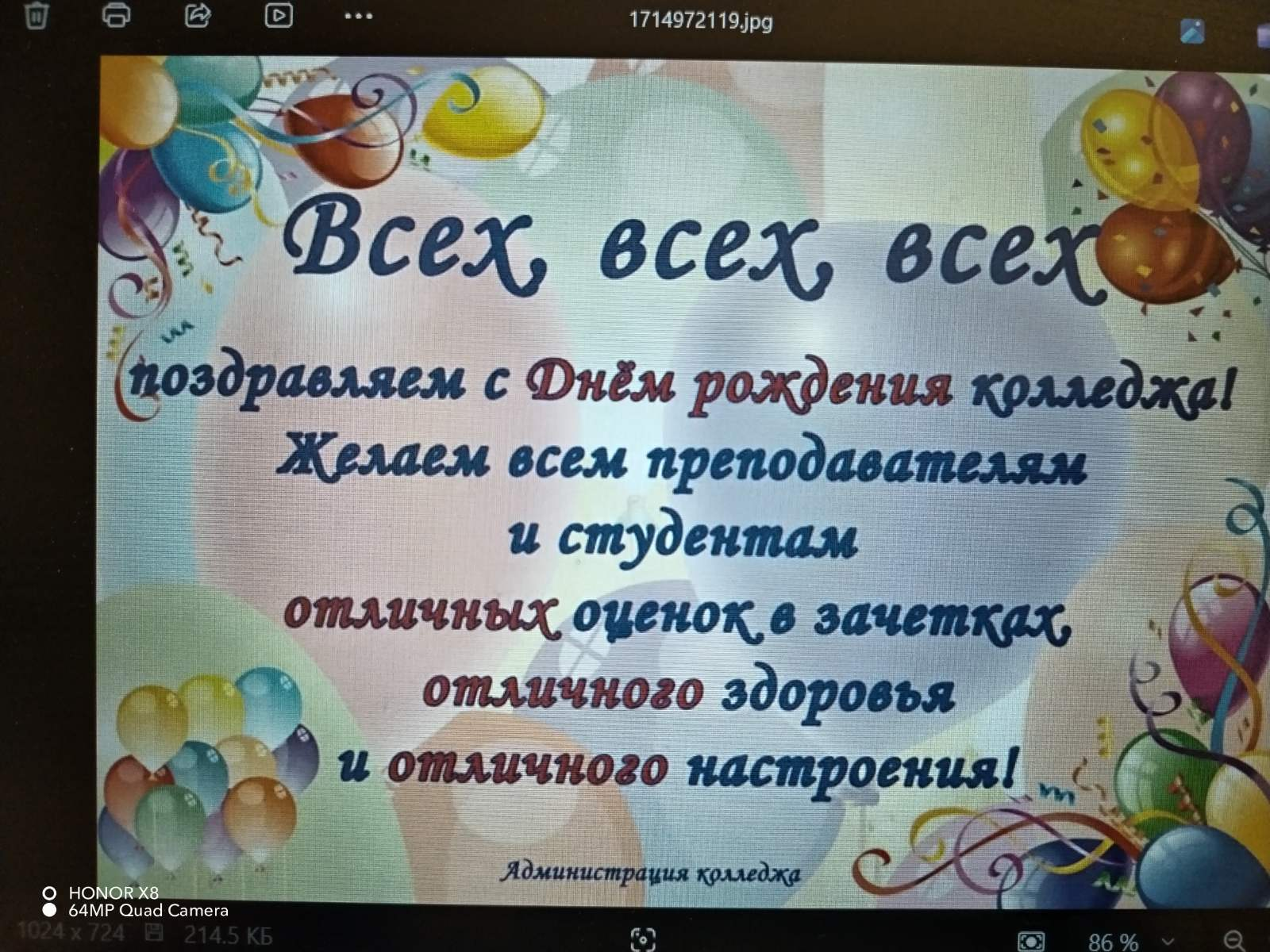 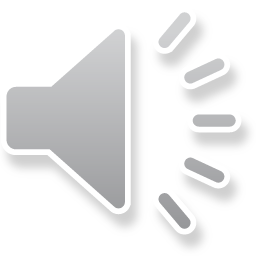 ЧТО МЫ УЗНАЛИ СЕГОДНЯ ОБ ИСТОРИИ КОЛЛЕДЖА?
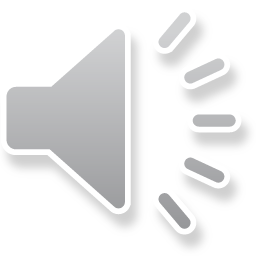 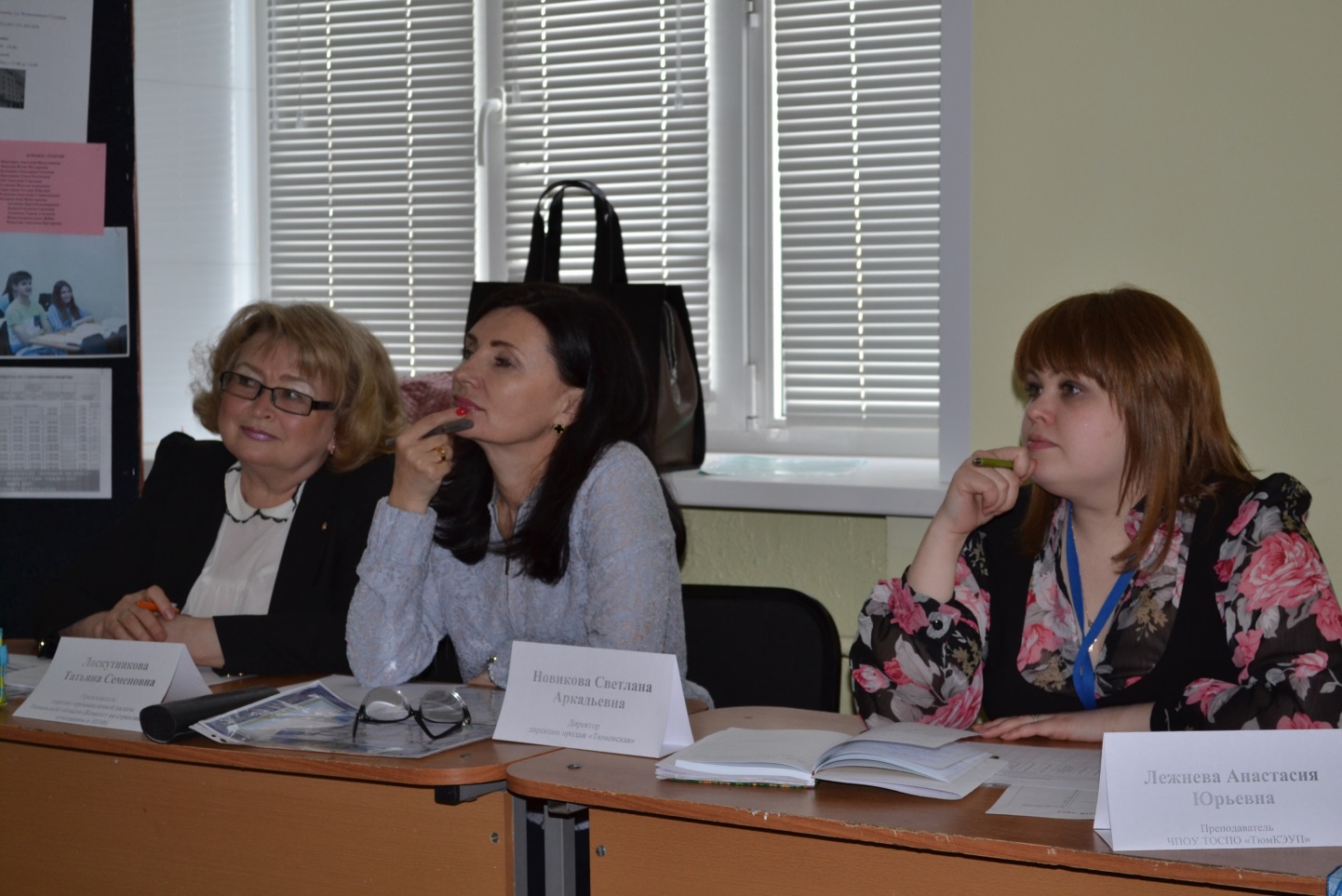 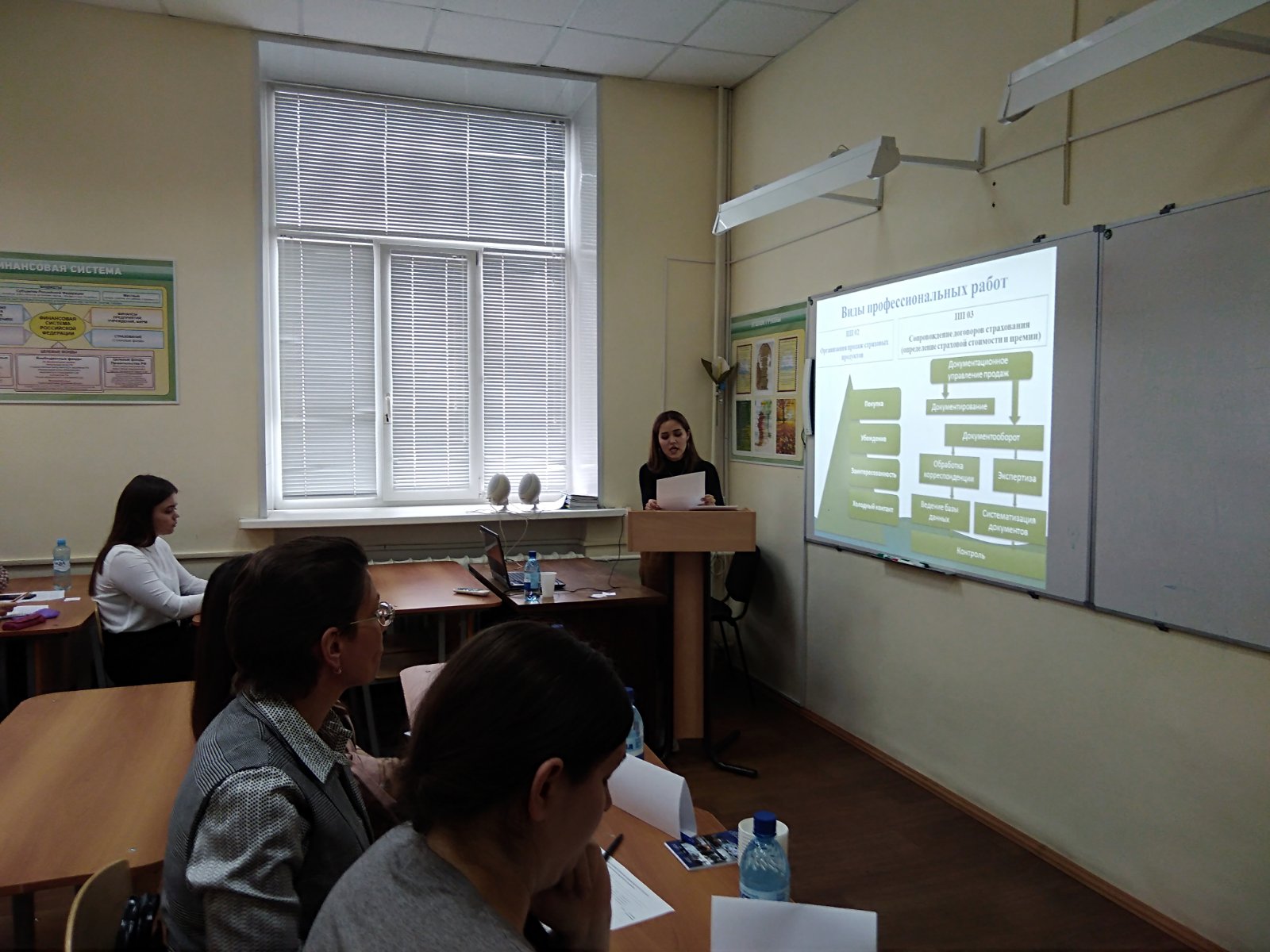 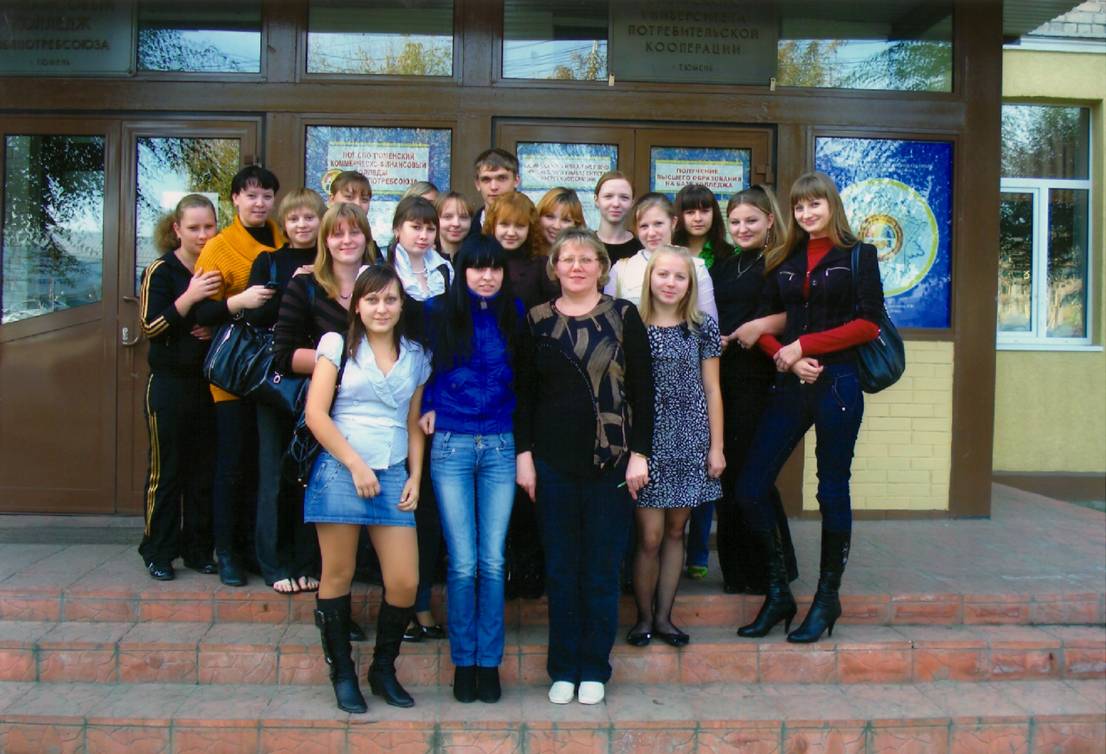 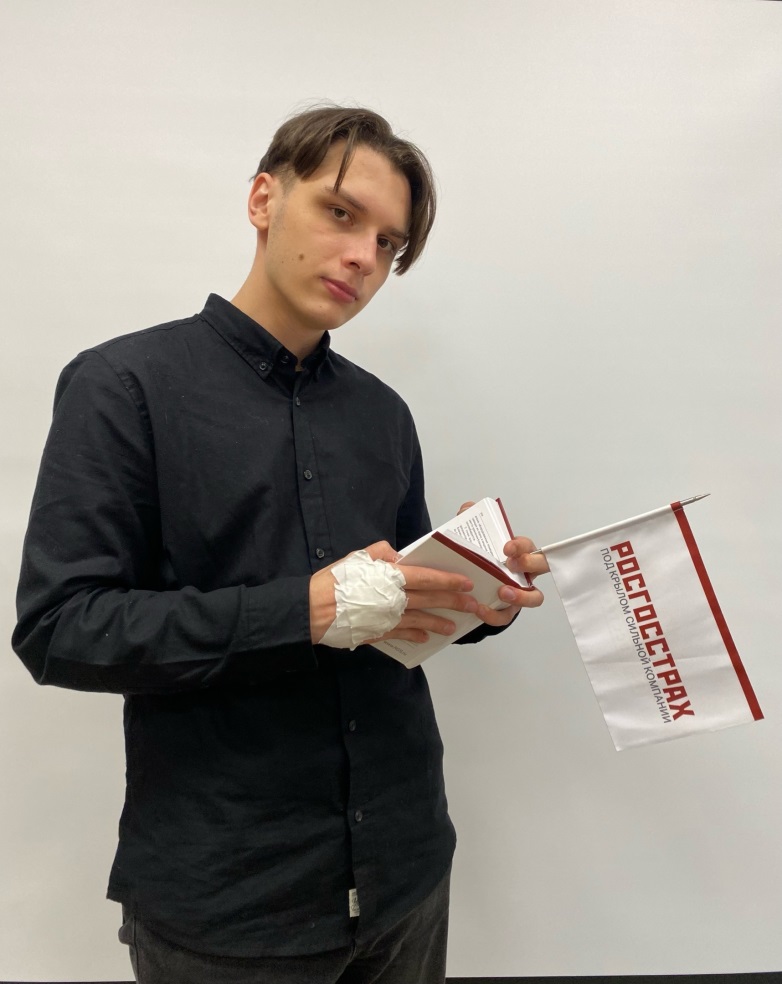 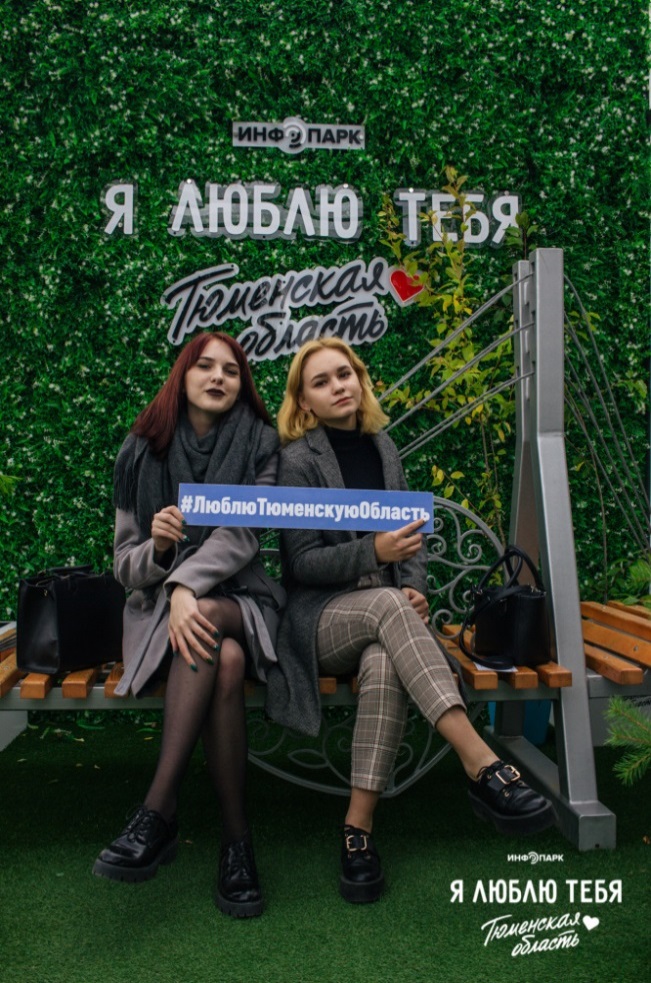 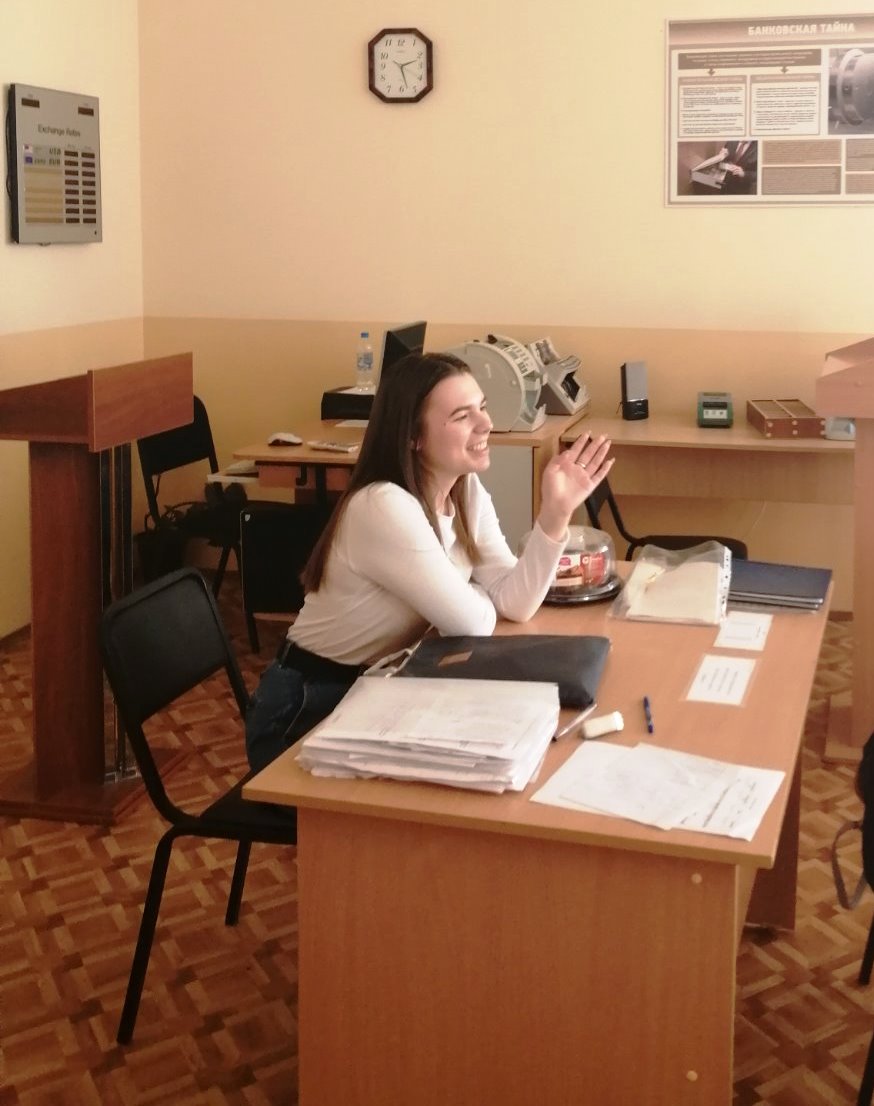 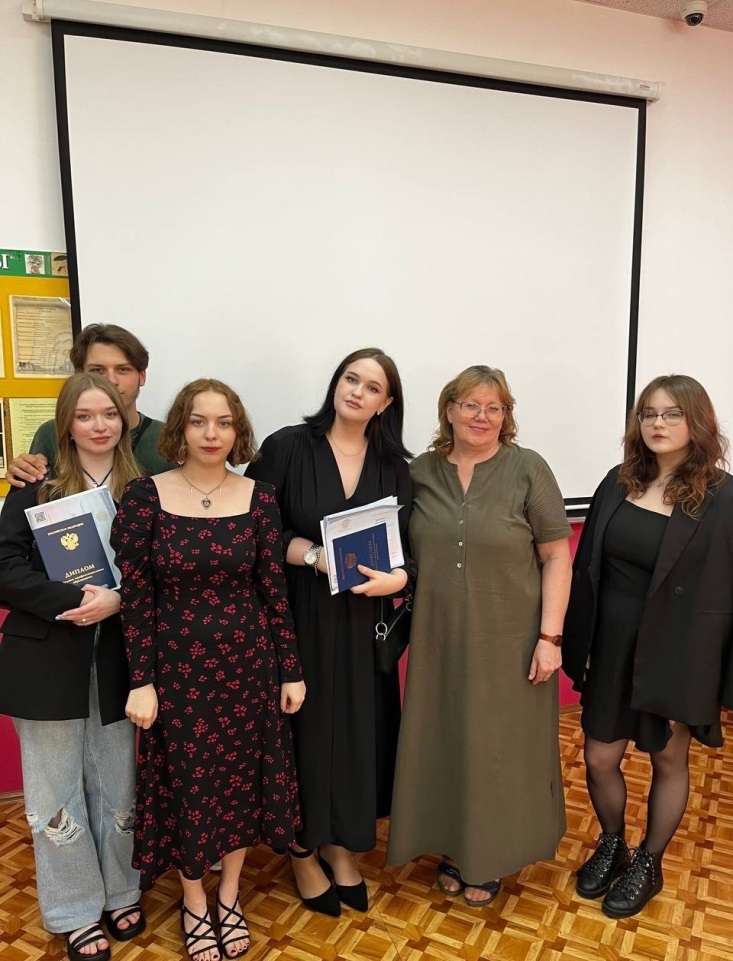 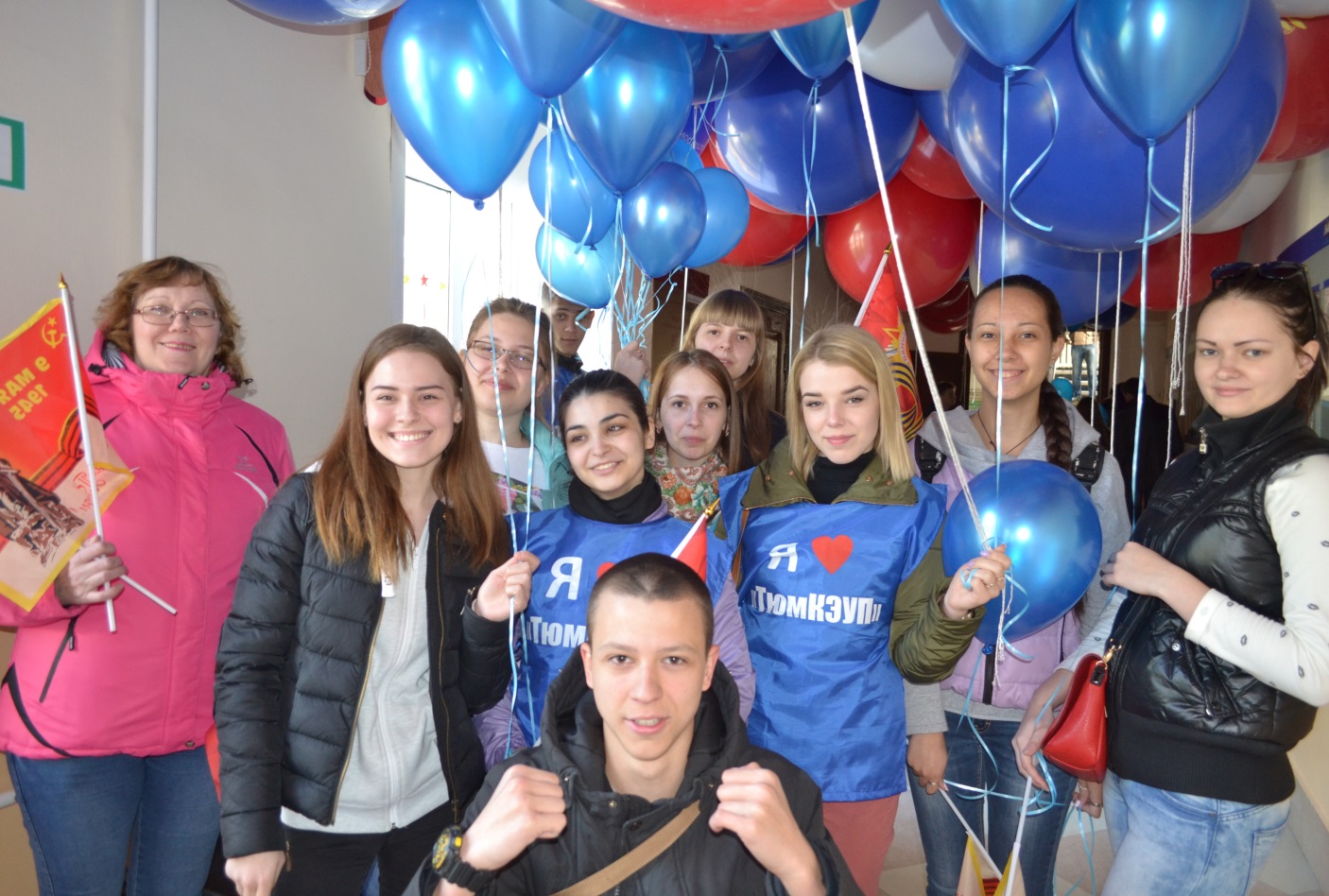 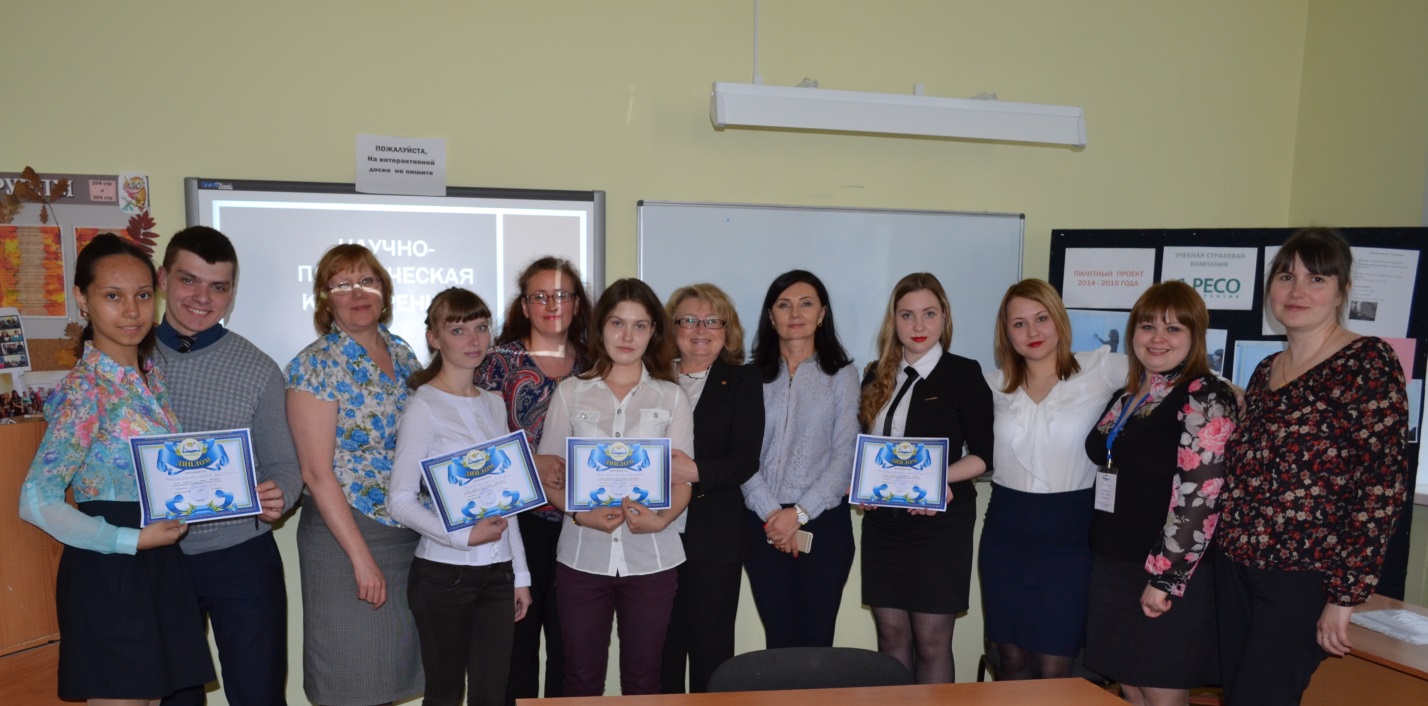 Спасибо за внимание!Успехов  в учебе!
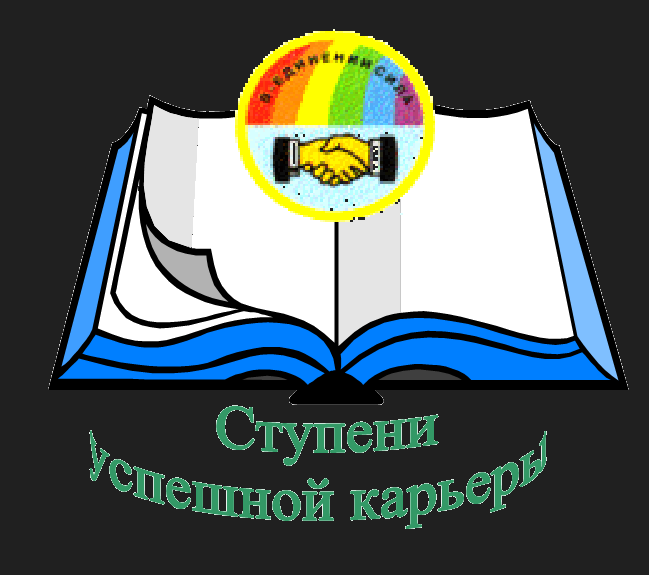 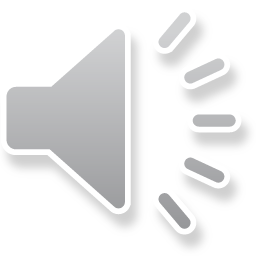 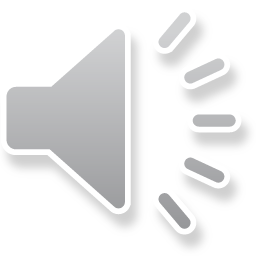 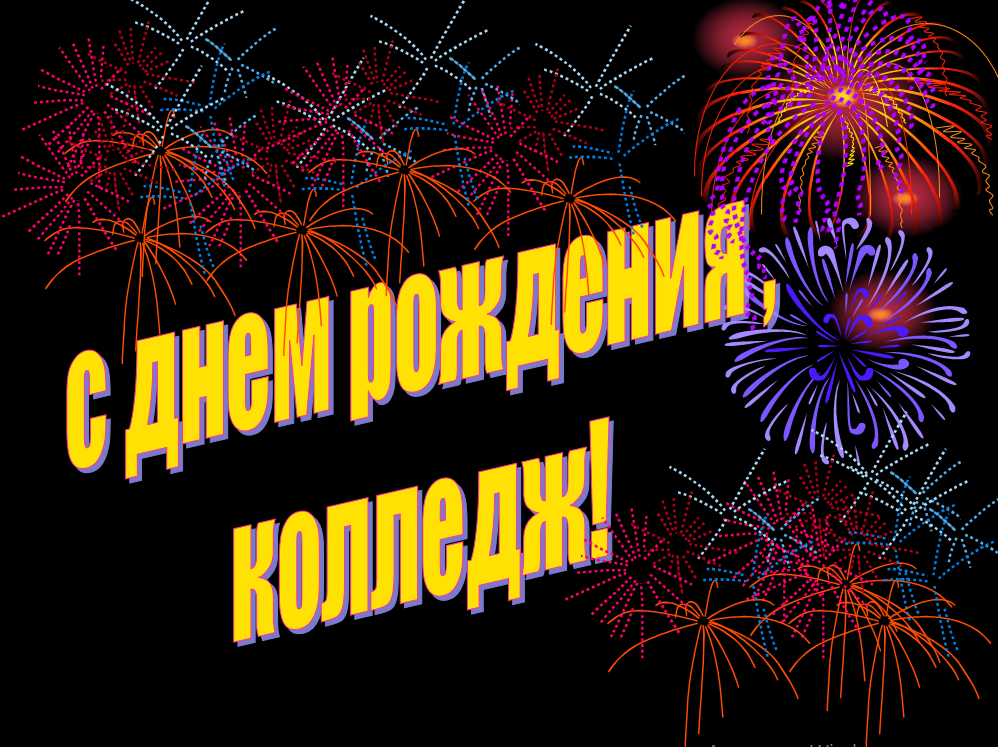